2023_AAAI_Multi-relational Contrastive Learning Graph Neural Network for Drug-drug Interaction Event Prediction
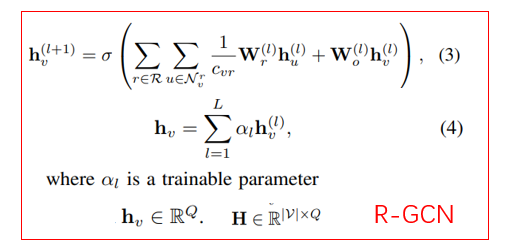 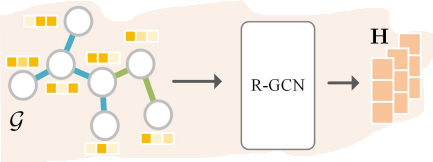 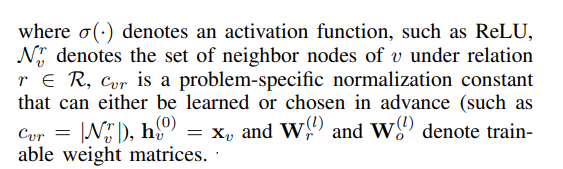 2019_EMNLP_Heterogeneous Graph Attention Networks for Semi-supervised Short Text Classification
Heterogeneous Graph Convolution
A: adjacency matrix
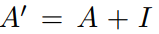 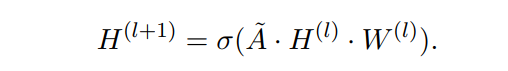 GCN
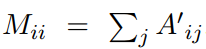 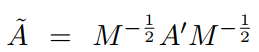 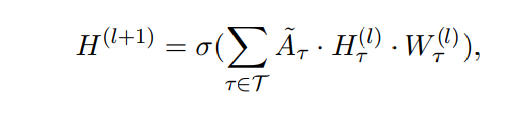 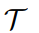 HIN
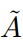 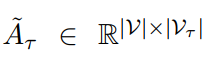 the submatrix of
Consider the fusion of multiple heterogeneous relationships
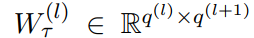 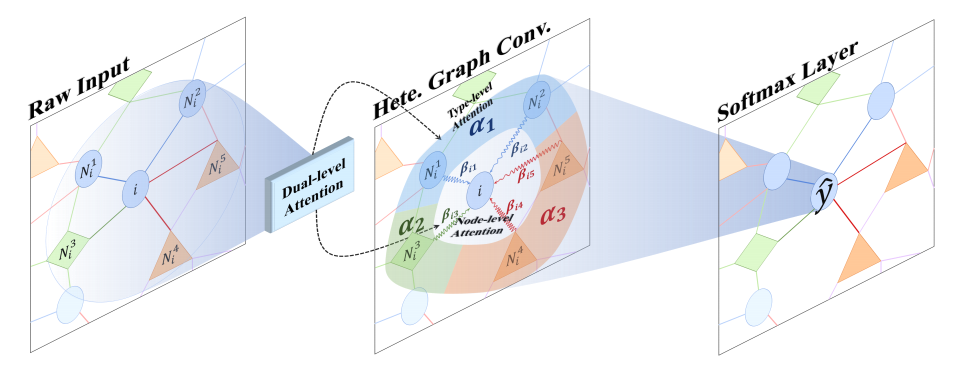 2019_EMNLP_Heterogeneous Graph Attention Networks for Semi-supervised Short Text Classification
Dual-level Attention Mechanism
Node-level Attention
Type-level Attention
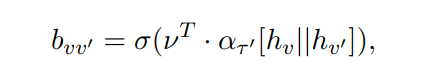 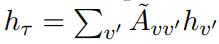 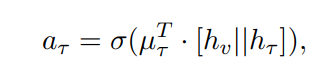 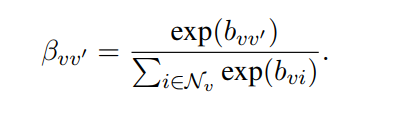 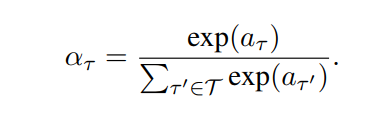 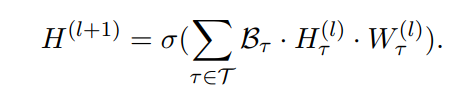 2021_ACL_Directed Acyclic Graph Network for Conversational Emotion Recognition
DAG-ERC Layers
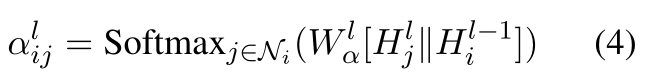 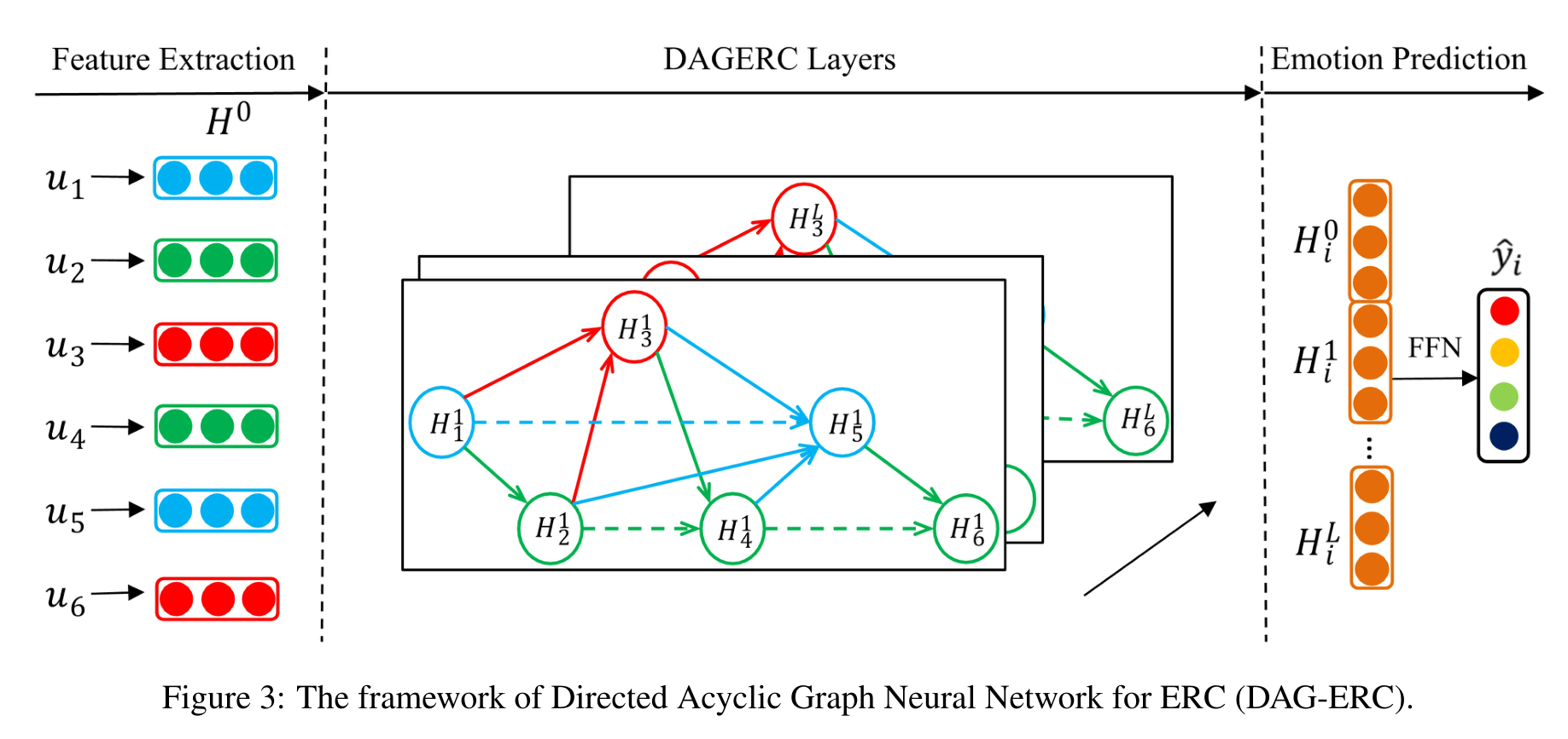 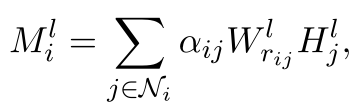 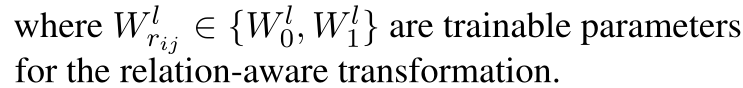 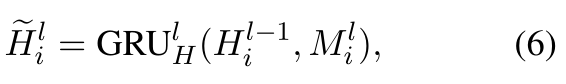 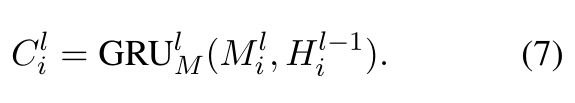 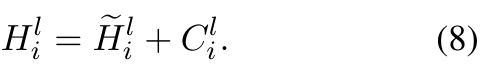 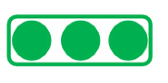 2022_ACL_DARER：Dual-task Temporal Relational Recurrent Reasoning Network for Joint Dialog Sentiment Classification and Act Recognition
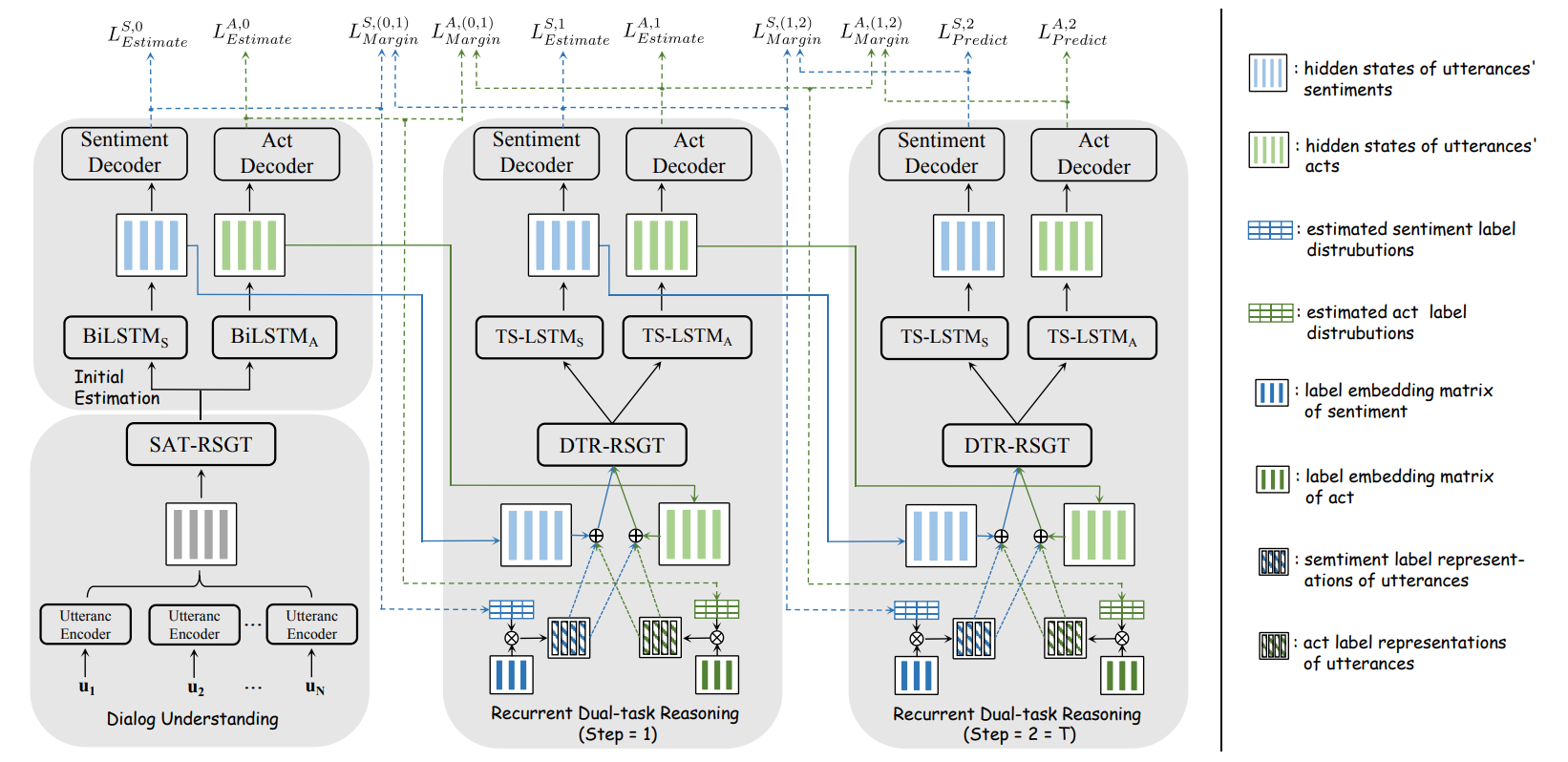 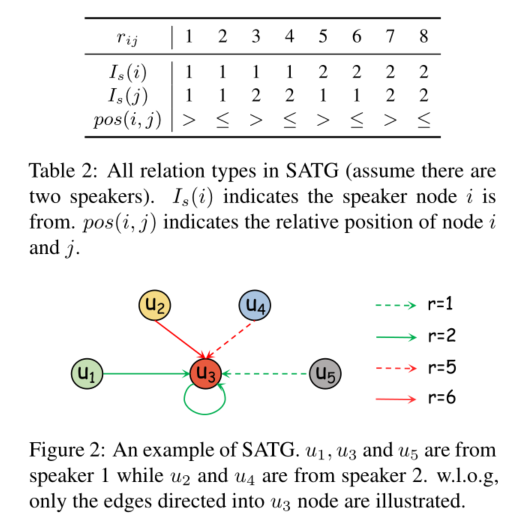 Speaker-aware Temporal relation-specific graph transformations
Speaker-aware Temporal RSGT
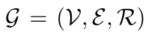 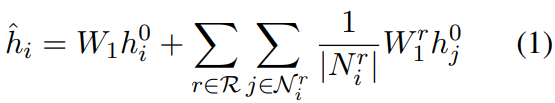 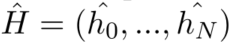 AAAI_2022_Heterogeneous Graph Neural Networks for Keyphrase Generation
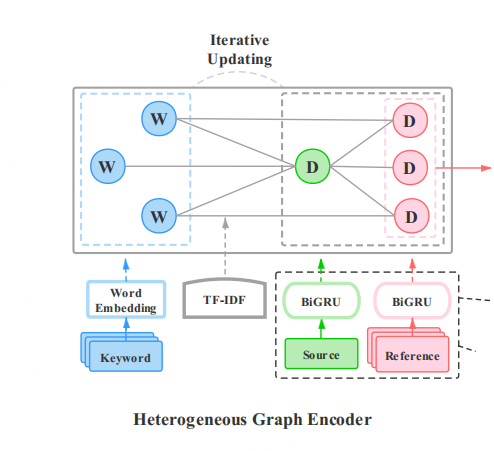 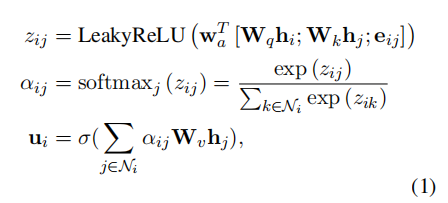 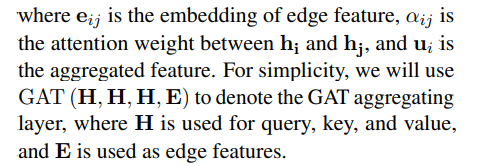 AAAI_2022_DDGCN: Dual Dynamic Graph Convolutional Networks for Rumor Detection on Social Media
Dual-Dynamic GCN Module
A single Dual-Static GCN unit
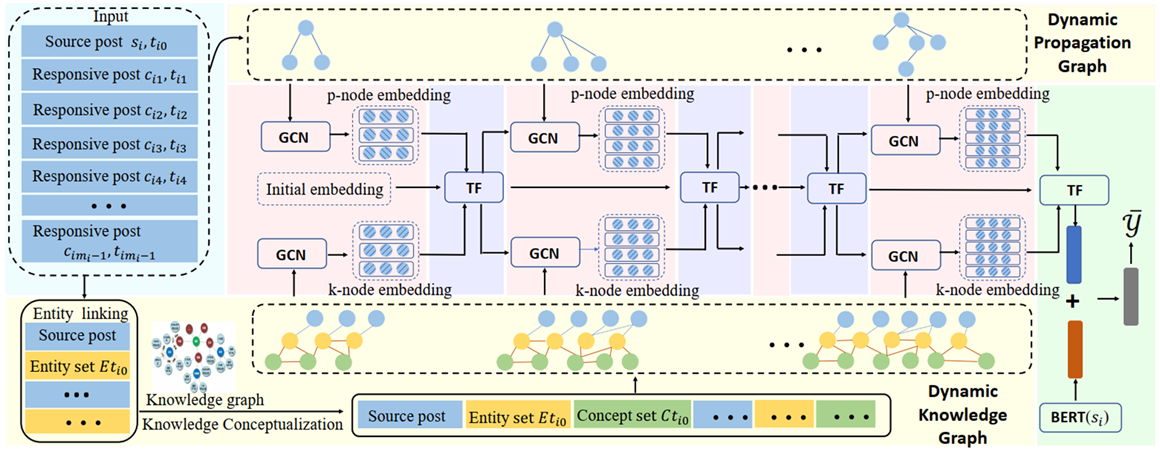 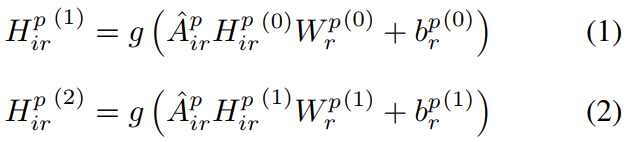 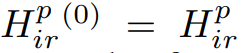 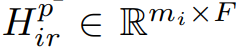 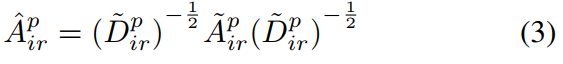 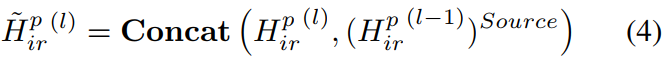 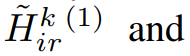 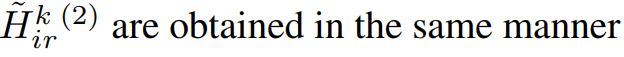 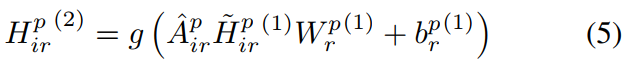 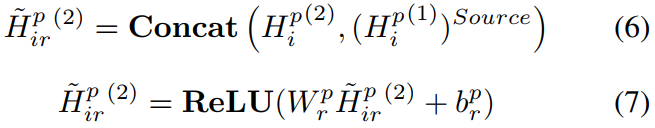 2022_SIGIR_Graph Adaptive Semantic Transfer for Cross-domain
Sentiment Classification
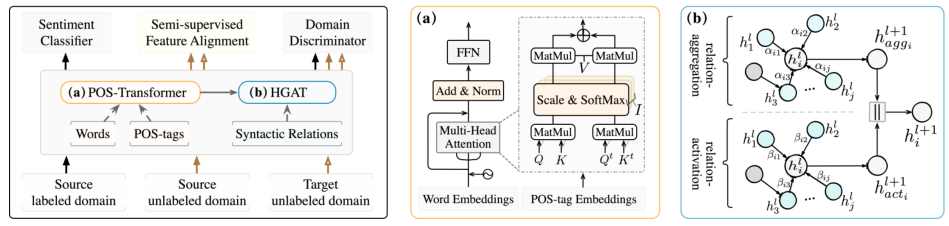 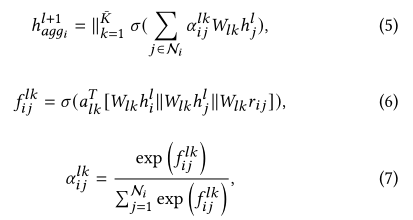 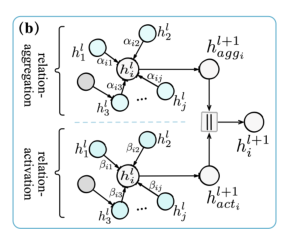 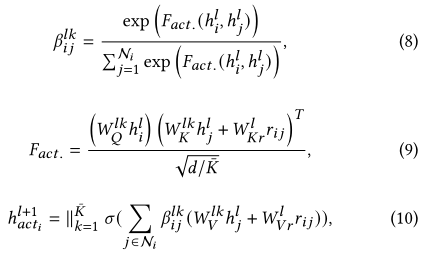 参考知识图谱
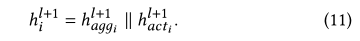 [Speaker Notes: L第l层，k是第k个头
（11）句子的最后表述是句子中每个单词表示的平均汇总结果。由于HGAT能够计算自适应句法图中相邻词之间的相关性，因此可以充分学习句法结构中包含的可转移语义特征。]